1
IMPACTO DEL SALARIO MINIMO SOBRE LA DEMANDA DE EMPLEO EN MEXICO






OIT 
Marzo 2016
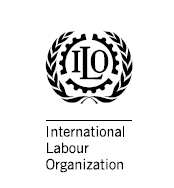 2
Que hemos aprendido con los estudios?
No detectamos efectos negativos del salario minimo en el empleo:

Marco macro-economico


Marco  micro-economico
3
Marco Macro-económico
4
Marco micro-economico
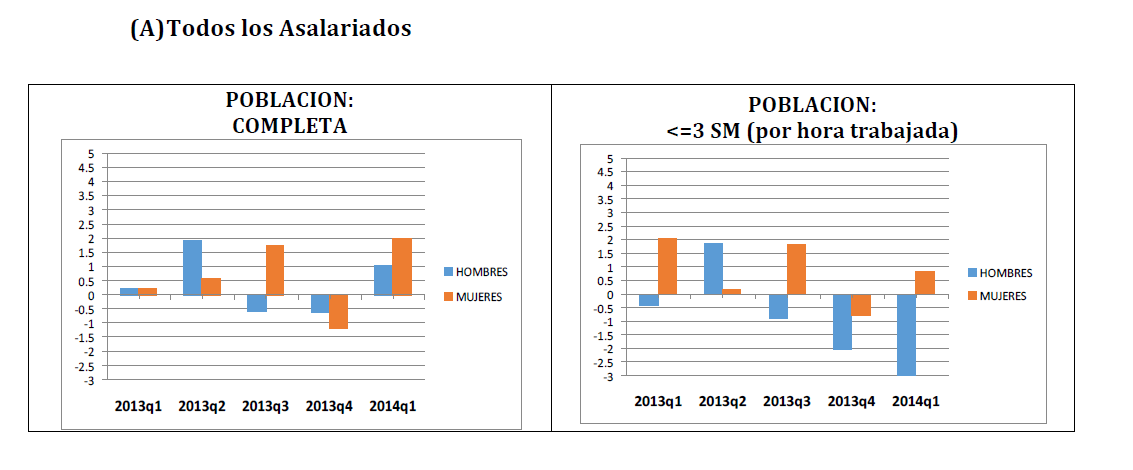 5
Que podemos discutir?
El contexto

Posibles consecuencias?

Cual es el Objetivo(s)?

Posibles desenlaces
6
EL CONTEXTO
7
Estancamiento del SM en la ultima decada
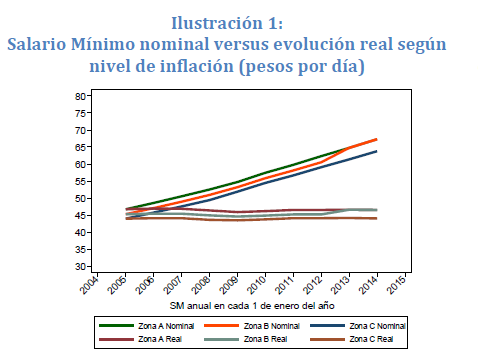 8
Como ha evolucionado el SM?
  1,985 pesos por mes
	   37% de la mediana 

	   Solo ½ de lo que se considera un salario bajo  (2/3 de la mediana o 3,607 pesos por mes)

	 Por lo tanto estamos a un 50% de que el SM llegue al umbral de pobreza relativa
9
Bajada real de los salarios…..
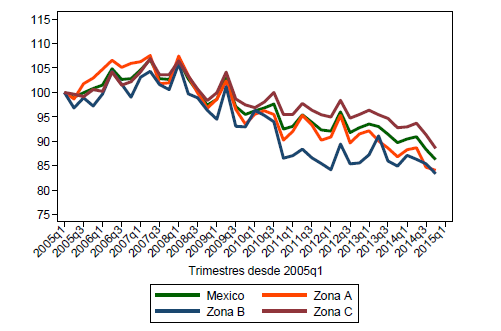 10
…. Pero en un contexto en la que se ha recuperado la productividad despues de la crisis financiera:
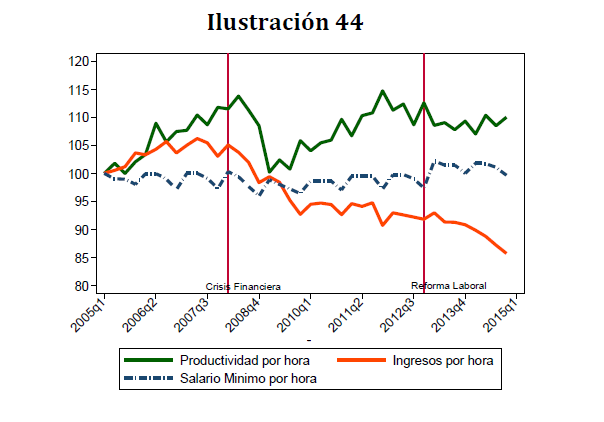 11
.. Y a la vez,  creacion de empleo que no puede suplir la necesidad del empuje demografico
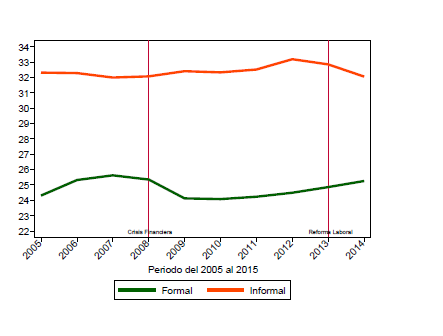 Crecimiento de Empleo  anual 
=
0.7%

Incremento de la Poblacion Activa 
=
1.52%
12
En resumen, el contexto en el que se desarrolla la politica salarial es…
Estancamiento del valor real del salario minimo
Bajada del valor real de los salarios en un 14% (desde 2005)
Creacion de empleo insuficiente para poder saciar la necesidad del incremento de la poblacion activa
13
POSIBLES CONSECUENCIAS
14
… ha disminuido la desigualdad..
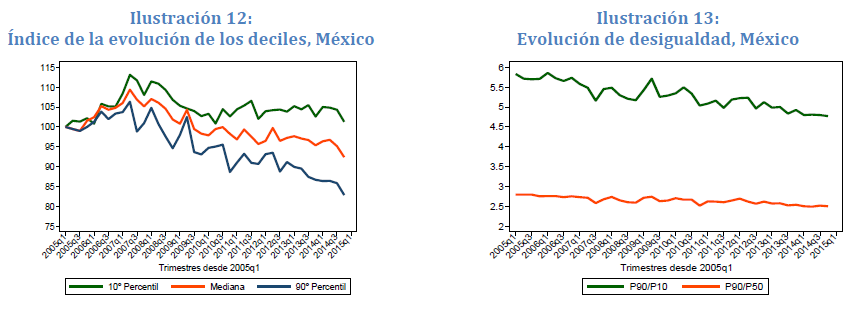 15
…. Pero Mexico sigue siendo uno de los paises con mas desigualdad en el mundo


		 	Y la desigualdad es en gran medida 			por causa de la desigualdad salarial 			(ILO, Informe Anual de los Salarios, 			2014)

		     Y la brecha entre productividad y 			salarios sigue creciendo
16
El incumplimiento del SM es relativamente bajo entre los asalariados FORMALES
Solo el 1.5% de los formales reciben salarios (por hora) por debajo del SM

Pero entre los asalariados informales el incumplimiento es del 10%

Informales son el 58% de la poblacion activa (INEGI)
17
Cual es la tendencia de salarios de  los informales?
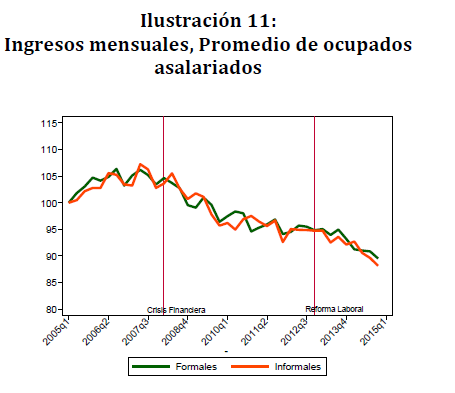 SALARIO PROMEDIO ASALARIADOS FORMALES 
=
6,944 pesos mes


SALARIO PROMEDIO ASALARIADOS INFORMALES 
=
3,629 pesos mes
18
En resumen, las consecuencias de la dinamica del mercado laboral son:
Sigue habiendo un alto nivel de desigualdad salarial
Desigualdad productividad-salario con brecha que sigue creciendo
Desigualdad entre formales e informales
Alto nivel de incumplimiento entre asalariados informales
El salario minimo no cumple la funcion de herramineta para disminuir la pobreza salarial
19
OBJETIVOS?
20
Cuales son los objetivo?
Hacer que el SM sea un instrumento adecuado para reducir la pobreza salarial

… y como consecuencia incida en disminuir la desigualdad salarial que es condicion necesaria para disminuir la desigualdad de ingresos

Considerando un incremento gradual del salario minimo que sea adecuado a la dinamica de la economia y la estructura del mercado laboral
21
Gradual….?
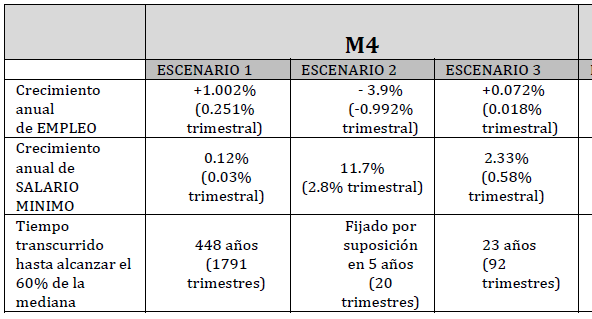 22
Puntos a considerar:
Hay margen para subir los SM?

Brecha positiva y creciente entre productividad y salarios (promedio)
Necesitamos mas investigacion: En que sectores? Tipo de empresas? 

Tenemos que considerar la informalidad: 

Se necesita entender mejor la informalidad en Mexico para saber que consecuencias tendria un incremento del SM en la demanda
23
Por ultimo…
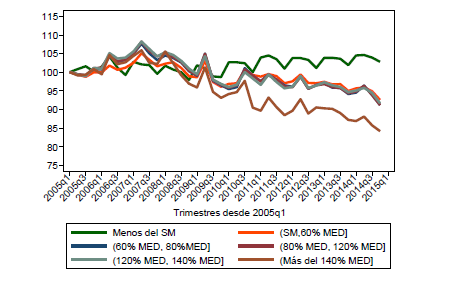 24
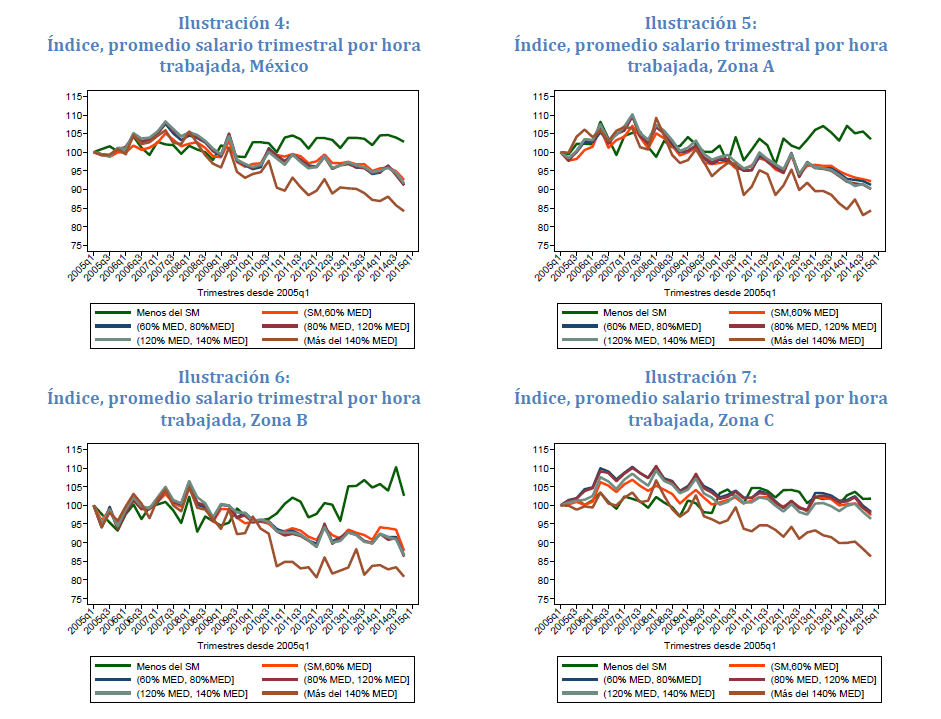 Por ultimo…